Sociální práce s cizinci v Jihomoravském kraji
22. 10. 2014
Tereza Saková
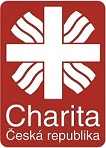 Obsah přednášky
Migrace
Typy pobytových oprávnění v ČR
Sociální poradenství při práci s migranty
Modelová situace
Migrace
Migrace 
forma prostorové mobility mezi dvěma územními jednotkami, jejímž výsledkem je obvykle dlouhodobá či trvalá změna místa pobytu (OSN – 1 rok)
Obsahuje v sobě emigraci i imigraci


Emigrace = vystěhování se ze země původu
Imigrace = přistěhování se do cílové země

Migrant
Občané EU a rodinní příslušníci občanů ČR/EU
Cizinci ze třetích zemí = občané zemí mimo EU/EHP


Vlastní zkušenost s migrací
Možnosti vstupu na území ČR
Občané EU – volný pohyb osob v rámci EU

Cizinci ze třetích zemí mohou vstupovat na území ČR buď:
1. bez vízové povinnosti – pouze občané vybraných států, přičemž pobyt nesmí být delší než 90 dní (Nařízení ES 539/2001), nebo
2. pouze s platným pobytovým oprávněním - i v případě pobytu do 90 dnů.
Typy pobytů v ČR
Zákonná úprava:

Krátkodobé vízum, dlouhodobé vízum, přechodný pobyt, trvalý pobyt – zákon č. 326/1999 Sb., o pobytu cizinců na území České republiky

Žadatelé o mezinárodní ochranu, osoby s uděleným azylem nebo doplňkovou ochranou  - zákon č. 325/1999 Sb., o azylu

V případě velkých uprchlických vln - Zákon č. 221/2003 Sb., o dočasné ochraně
Krátkodobý pobyt – vízum do 90 dnů
Bez víza x na základě víza
Pobyt na území ČR nepřekračující 90 dní → pobyt v ČR nelze prodloužit (např. požádat o jiné vízum), migrant musí vycestovat
Účely:
Turismus
Zaměstnání 
Studium
Průjezdní
…
Povinnost hlásit místo pobytu na cizinecké policii
Dlouhodobý pobyt – vízum nad 90 dní
Opravňuje k pobytu na území ČR až na 180 dní
Cizinec si o něj žádá na českém zastupitelském úřadu v zemi původu
Účely:
Studium, zaměstnanecká karta, podnikání, sloučení rodiny, vědecký výzkum, strpění,…

Zpravidla předstupeň dlouhodobého pobytu
Odpady
Dlouhodobý pobyt
Může mu (ale nemusí) předcházet dlouhodobé vízum
Lze požádat v ČR i v zemi původu
Uděluje se maximálně na 2 roky (vliv má zdravotní pojištění, pracovní smlouva, potvrzení o studiu, …) s možností prodloužení
Přístup k systému sociálního zabezpečení v ČR (ne však k systému veřejného zdravotního pojištění)
Účely:
Studium, zaměstnanecká karta, podnikání, sloučení rodiny, vědecký výzkum, strpění, modrá karta
Trvalý pobyt
Po pěti letech nepřetržitého pobytu v ČR 	         (v některých případech i dříve)
Držitelé TP mají téměř stejná práva jako občané ČR (ale nemohou volit atd.)
Výhody TP:
 Migrant spadá (i v případě nezaměstnanosti) do systému veřejného zdravotního pojištění 
Migrant má volný vstup na trh práce
Migrant může být v evidován na ÚP jako uchazeč o zaměstnání atd.
Žadatelé o udělení mezinárodní ochrany
Osoby, které si v ČR žádají o udělení azylu nebo doplňkové ochrany
Zákon o azylu vychází z Úmluvy OSN o právním postavení uprchlíků z roku 1951 (Ženevská konvence)
Důvodem pro udělení azylu je:
…oprávněná obava před pronásledováním z důvodů rasových, náboženských nebo národnostních nebo z důvodů příslušnosti k určitým společenským vrstvám nebo zastávání určitých politických názorů
…válečný konflikt v zemi původu
…i zdravotní stav

Nevýhody azylové procedury:
Život v uprchlickém táboře, finanční stránka, ne/možnost pracovat, délka řízení,…
Udělení MO formou azylu
Jestliže je migrantovi udělen azyl, tak:
je uznán uprchlíkem 
má stejná práva a povinnosti jako osoba s uděleným trvalým pobytem
Může být účasten Státního integračního programu (výuka českého jazyka, pobyt v Integračním azylovém středisku, žádost o integrační byt, …)
Nemůže cestovat do země původu – svou zemi označil za nebezpečnou
Počty udělených azylů ročně jsou hodně nízké (cca 90 – 180 osob ročně)
Udělení MO formou doplňkové ochrany
Uděluje se pouze na 1, 2 nebo 3 roky (pokud situace, pro kterou byla doplňková ochrana udělena, přetrvává, může být doplňková ochrana prodloužena)
V tuto chvíli např. hodně u osob přicházejících ze Sýrie – reakce na válečný konflikt
Zákon sice doplňkovou ochranu (na rozdíl od azylu) nestaví na roveň trvalému pobytu, ale prakticky mají osoby s udělenou doplňkovou ochranou stejná práva a povinnosti jako osob s uděleným azylem/TP
Důležité instituce
Ministerstvo vnitra
Odbor azylové a migrační politiky (OAMP) 
přijímá žádosti o dlouhodobé a trvalé pobyty na území ČR
rozhoduje o ne/udělení mezinárodní ochrany v 1. instanci

Správa uprchlických zařízení (SUZ)
Zřizuje uprchlické tábory a je jedním z realizátorů Státního integračního programu

Cizinecká policie (CP)– hlášení pobytu
Úřad práce ČR (ÚP) – v případě zaměstnání i ve stavu				         nezaměstnanosti
Zdravotní pojišťovna
Kdo jsou klienti poradny pro cizince DCHB?
V poradně pro cizince při Diecézní charitě Brno jsou služby poskytovány…

...VŠEM CIZINCŮM BEZ OHLEDU NA TYP POBYTOVÉHO OPRÁVNĚNÍ.  

	Služby jsou poskytovány i cizincům, kteří nemají na území ČR zlegalizovaný pobyt.
Země původu klientů poradny pro cizince
Kazachstán
Ukrajina
Čečensko
Dagestán
Rusko
Sýrie
Afghánistán
Nigérie
Kongo
Vietnam
Indie
Bělorusko
Moldávie
Mongolsko
Brazílie
Írán
Pákistán
Slovensko
Polsko
Jaké služby poskytujeme
Odborné sociální poradenství
Pobytová agenda
Bydlení
Zaměstnání, podnikání
Vzdělávání
Zdravotní pojištění
Nostrifikace a rekvalifikace
Komunikace s úřady a asistence na úřadech
Práva a povinnosti migrantů žijících v ČR
Právní poradenství
Psychologickou pomoc
Sociální poradenství
Poskytováno:
ambulantně - klient se dostaví do poradny
terénní formou – setkání s klientem probíhá v jeho přirozené prostředí mimo prostory organizace
Upraveno standardy kvality v sociálních službách
Při spolupráci s klientem je sestaven individuální plán – může být ústní či písemný
Evidence klientů – karty klientů jsou vedeny pouze pro interní potřeby poradny se souhlasem klientů
Bydlení
Bez adresy nemůže být cizinci vydáno vízum/průkaz opravňující ho k pobytu v ČR
Všechny webové stránky  nabízející bydlení jsou pouze v češtině – možná bariéra
Nízká ochota majitelů k pronajímání bytů cizincům
Velmi vysoké vstupní náklady při změně bydliště – 1x nájem    (+ 1 – 3 kauce) + 1 000 Kč za změnu biometrického průkazu každého člena rodiny (4 osoby = 4 000,-)
Klienti mnohdy přijdou na poslední chvíli, potřebují sehnat bydlení nejlépe „ihned“ → téměř nemožné, v kritických případech azylové domy či ubytovny
Zaměstnání
Pracovní poradenství – obecné, individuální
Pomoc se psaním CV, průvodního dopisu, motivačního dopisu
Nácvik pracovních pohovorů, telefonů
Inzeráty zveřejněné na www stránkách x síťování
Předání informací o právech a povinnostech migrantů na trhu práce
Snaha o snížení zranitelnosti migrantů
Mnoho bariér při vstupu cizinců na trh práce
Lékařská péče
Vyhledávání lékařů
Doprovody do zdravotnických zařízení
Klienti se mnohdy stydí/bojí – doprovod jim slouží jako opora a tlumočník
Klienti mohou mít problémy s jazykem a terminologií

Je nutné zohledňovat náboženství klienta/klientky

Přístup k lékařské péči se velmi liší v závislosti na typu pobytu
Vzdělání
Pomoc s vyhledáváním MŠ, ZŠ, SŠ i VŠ
Komunikace se školami ohledně umístění dětí do MŠ  a ZŠ, pokud je to nutné 
V případě potřeby je možné zajistit doučování
Přístup k cizincům na českých školách?
Jazyk, tělesná výchova, zpěv,…

Zajišťování pomoci s uznáváním zahraničního vzdělávání
Výjimečné situace
Obchodování s lidmi
Pohřeb
Návrat osoby s uděleným azylem jakožto poslední přání klienta
Děti ohrožené bezdomovectvím
Osoby se ztrátou paměti
Záměna dokumentů
…
Zásady sociální práce (nejen) s migranty
Předávat informace co nejpřesněji v řeči, která je pro klienta srozumitelná (ústně x písemně x …)
Být vůči klientovi empatický (mít povědomí o podmínkách, ze kterých klient pochází), zároveň však neopouštět svou pozici 
Nezkreslovat realitu (např. v důsledku vlastního přání zrychlení určitého procesu)
Používat vhodný jazyk
Nemít paternalistický přístup – vést klienty k nezávislosti na (sociálních) službách, zmocňovat je
…
Možné bariéry při práci s migranty
Jazyková bariéra
Absence povědomí o reáliích/situaci v zemi, ze které klient pochází 
Neznalost základních náboženských zvyků
Sociokulturní zvyky – odlišné vnímání času, neznalost byrokratických procesů  (lhůty, písemnosti, …), jiné pojetí důvěry
Některé typy pobytů umožňují cizinci přístup pouze k velmi limitované škále služeb
Xenofobní přístup společnosti
Komunitní tlumočníci a interkulturní asistenti
Profese, které se v mnohém překrývají 
Jsou vykonávány osobami, které jsou samy migranty/mají migrantský background
Jejich cílem je:
Usnadnit komunikaci migrantům v hostitelské společnosti, například při jednání v různých institucích, při jednání se zaměstnavatelem atd.

Přispívají k lepší informovanosti nově příchozích migrantů do nového prostředí (informace jsou předávány bez zkreslení)
Tlumočení by nikdy neměly zajišťovat děti!
Komunitní tlumočníci/interkulturní asistenti
zajišťují tlumočení v institucionálním prostředí – škola, poradna NNO, zdravotnické zařízení, úřad práce atd. (ne soud a podob.)
Komunitní tlumočník:
Měl by být schopen předcházet nedorozuměním týkajícím se kulturně vázaných fenoménů
Měl by umět cizinci vysvětlit úřední postupy a v případě potřeby zjednodušit úřední jazyk (pouze formu, ne obsah)
Není nutné, aby tlumočník pocházel z některé konkrétní komunity, musí však ovládat dovednosti kom./soc. tlumočníka + jazyková vybavenost
Při své práci by se měl řídit profesními a etickými zásadami
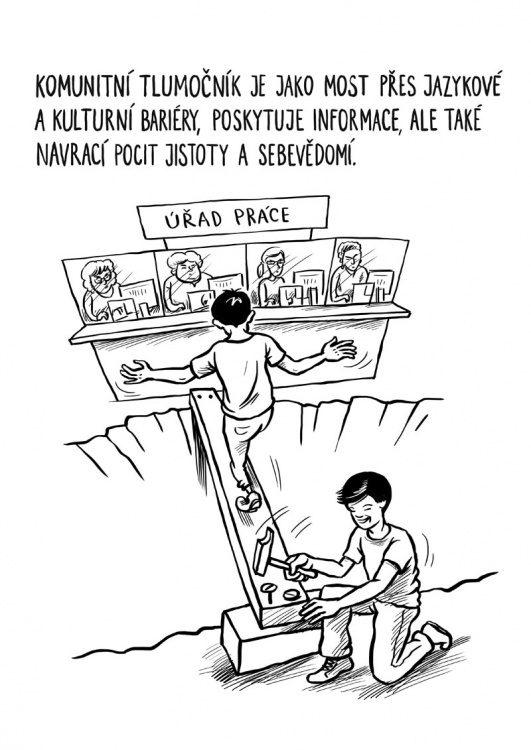 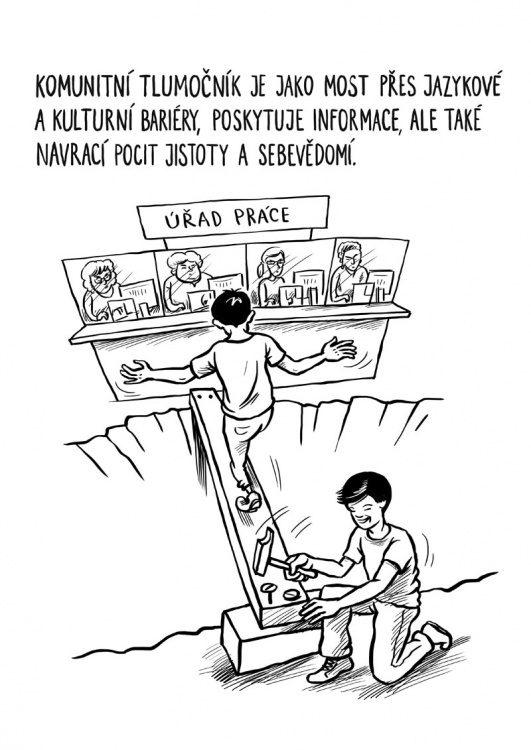 Modelová situace
Manželský pár (cca 50 a 53 let) mluvící s obtížemi česky získal v ČR doplňkovou ochranu na 1 rok. Po udělení doplňkové ochrany museli manželé do 5 dnů opustit pobytové středisko pro uprchlíky. Na integračním azylovém středisku nebylo v tu chvíli volné místo, museli proto začít hledat bydlení na soukromí. Manželé měli cca 6 000 Kč a známé v Brně, kteří jim mohli v prvních dnech poskytnout ubytování, proto se rozhodli odejít do Brna, aniž by zde předtím kdykoliv strávili více než den.
Co je třeba zařídit
Najít lékaře
Registrace na úřadu práce
Vyřídit dávky státní sociální podpory (bydlení)
Registrace na Odboru azylové a migrační politiky
Vyřídit dávky pomoci v hmotné nouzi (strava, bydlení)
Najít bydlení
Vyměnit si řidičský průkaz
Přihlásit se na zdravotní pojišťovně
Najít lektora českého jazyka
Hledání zaměstnání
Jak je vhodné postupovat
1. Najít bydlení = povinnost mít adresu
2. Registrace na Odboru azylové a migrační politiky 
3. Registrace na úřadu práce
4. Přihlásit se na zdravotní pojišťovně
5. Vyřídit dávky státní sociální podpory (bydlení)
6. Vyřídit dávky pomoci v hmotné nouzi (strava, bydlení)
7. Hledání zaměstnání
Najít lékaře
Vyměnit si řidičský průkaz
Najít lektora českého jazyka
Další organizace pracující v JMK s migranty
Jihomoravské centrum na podporu integrace cizinců
Organizace pro pomoc uprchlíkům
Sdružení občanů zabývajících se emigranty
Brno Expat Centre
Oblastní charita Blansko
Děkuji za vaši účast a pozornost!




Tereza Saková – tereza.sakova@charita.cz, mob.: 734 435 199
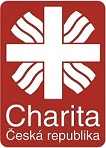